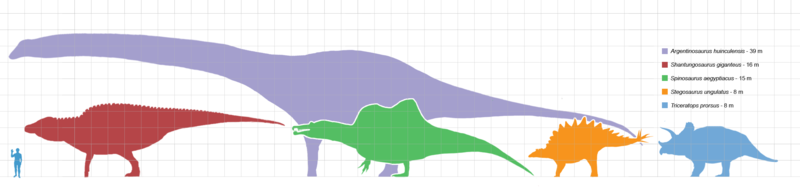 DINOSAURUSSEN
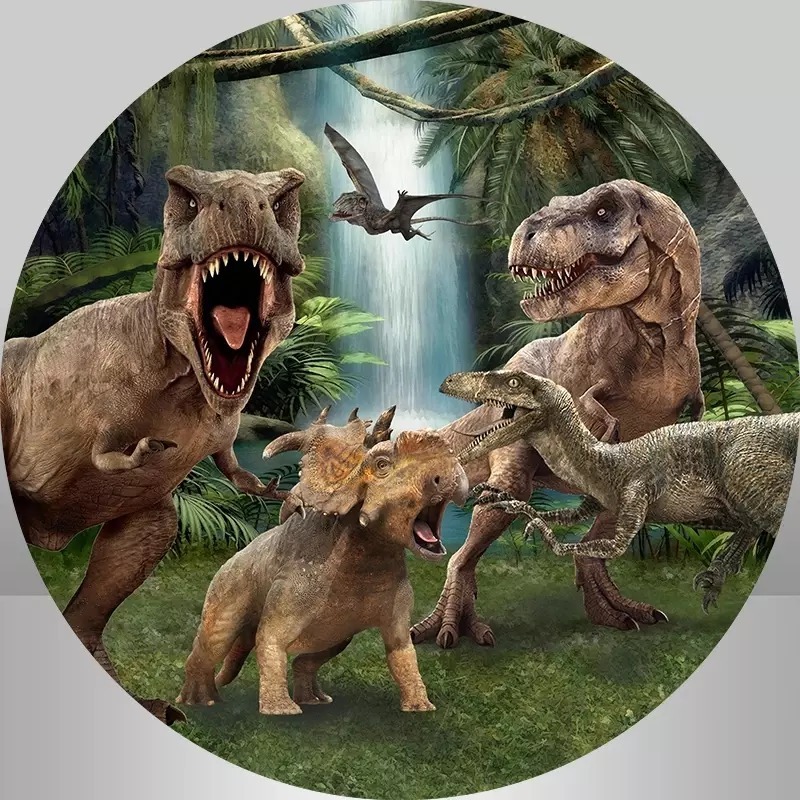 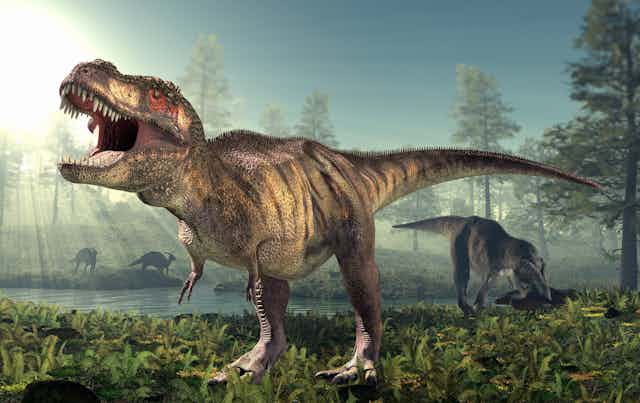 1
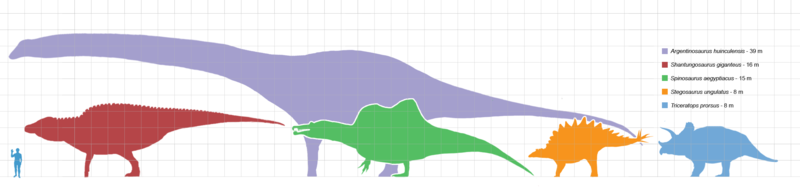 DINOSAURUSSEN
In dit project ga je van alles leren over dinosaurussen

Je gaat….
op zoek naar informatie

zelf een fossiel van een dinoskelet maken (Klei in deeg)
Gebruik daarbij de gevonden informatie

een eigen dino ontwerpen (papier-maché)
Gebruik daarbij de gevonden informatie
2
DINOSAURUSSEN: ZOEK INFORMATIE
Wat betekent dinosaurus 
De ontdekking van dino: 
Wanneer leefden ze?
Hoe werden ze ontdekt?
Soorten dinosaurussen 
Welke soorten zijn er?
Hoe krijgen ze hun naam?
Hoe zien ze eruit? 
Grootte, huid, kleur, ......
Over planten- en vleeseters
Wat zijn de verschillen
Over de voortplanting
Iets anders dat je te weten bent gekomen
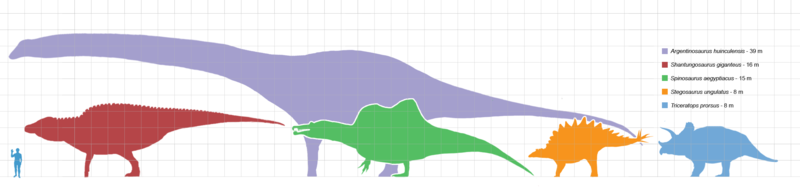 3
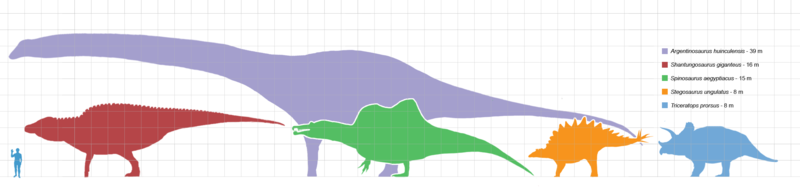 DINOSAURUSSEN: INFORMATIE
Wat betekent dinosaurus
De ontdekking van dino: 
Wanneer leefden ze?
Hoe werden ze ontdekt?
4
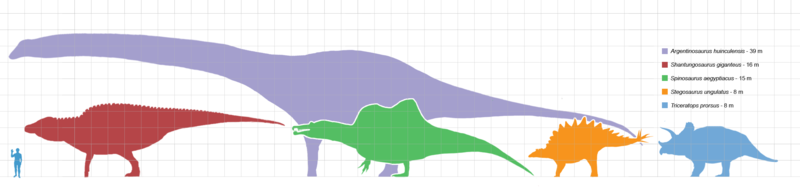 DINOSAURUSSEN: INFORMATIE
Soorten dinosaurussen: Welke soorten zijn er? Hoe krijgen ze hun naam? En hoe zien ze eruit: Grootte, huid, kleur, ......
5
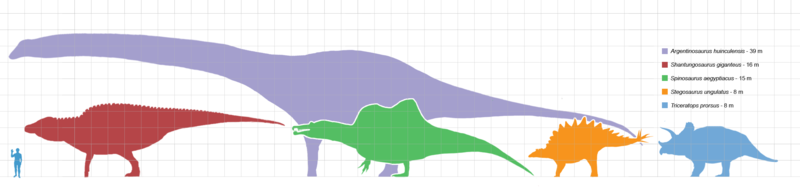 DINOSAURUSSEN: INFORMATIE
Over planten- en vleeseters en wat zijn de verschillen
6
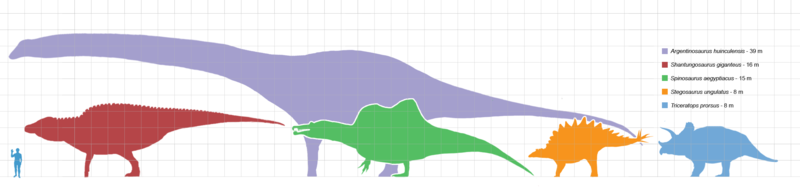 DINOSAURUSSEN: INFORMATIE
Over de voortplanting
7
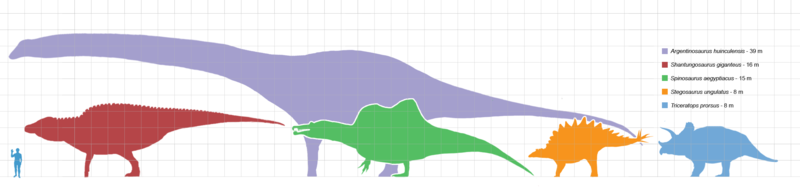 DINOSAURUSSEN: INFORMATIE
….
8
FOSSIELEN
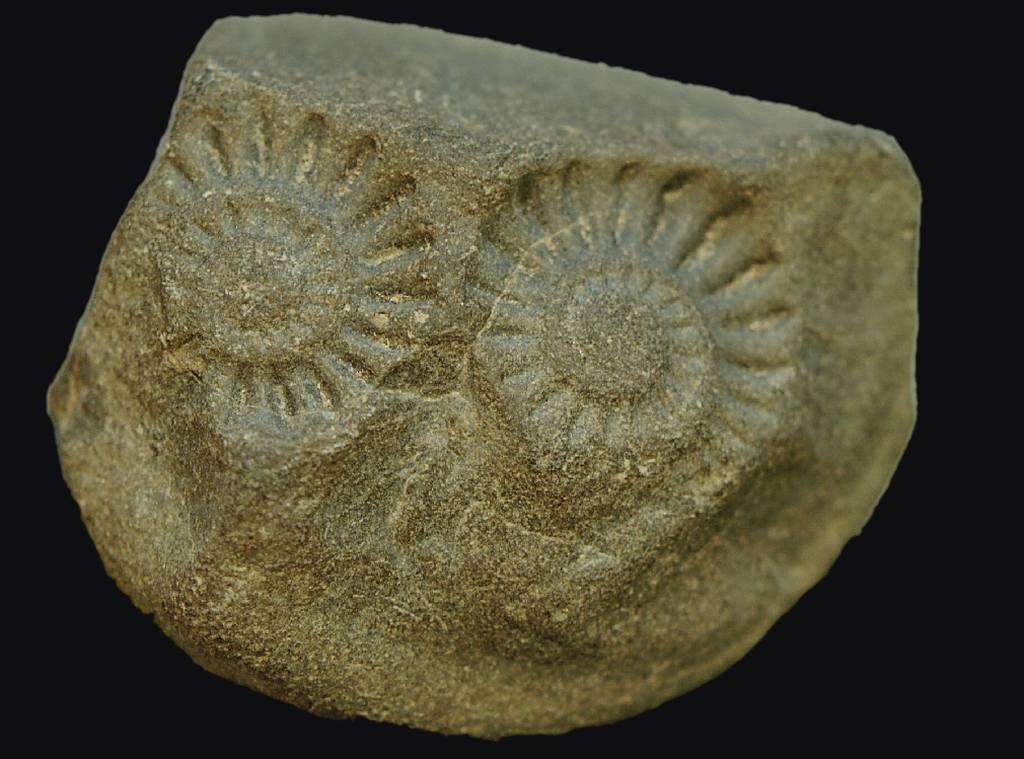 Wat zijn fossielen?




>>https://schooltv.nl/video-item/clipphanger-wat-zijn-fossielen
https://schooltv.nl/video-item/fossielen-versteende-dieren-of-planten

Hoe oud is een fossiel? 
https://schooltv.nl/video-item/hoe-weten-we-hoe-oud-een-fossiel-is-earth-challenge
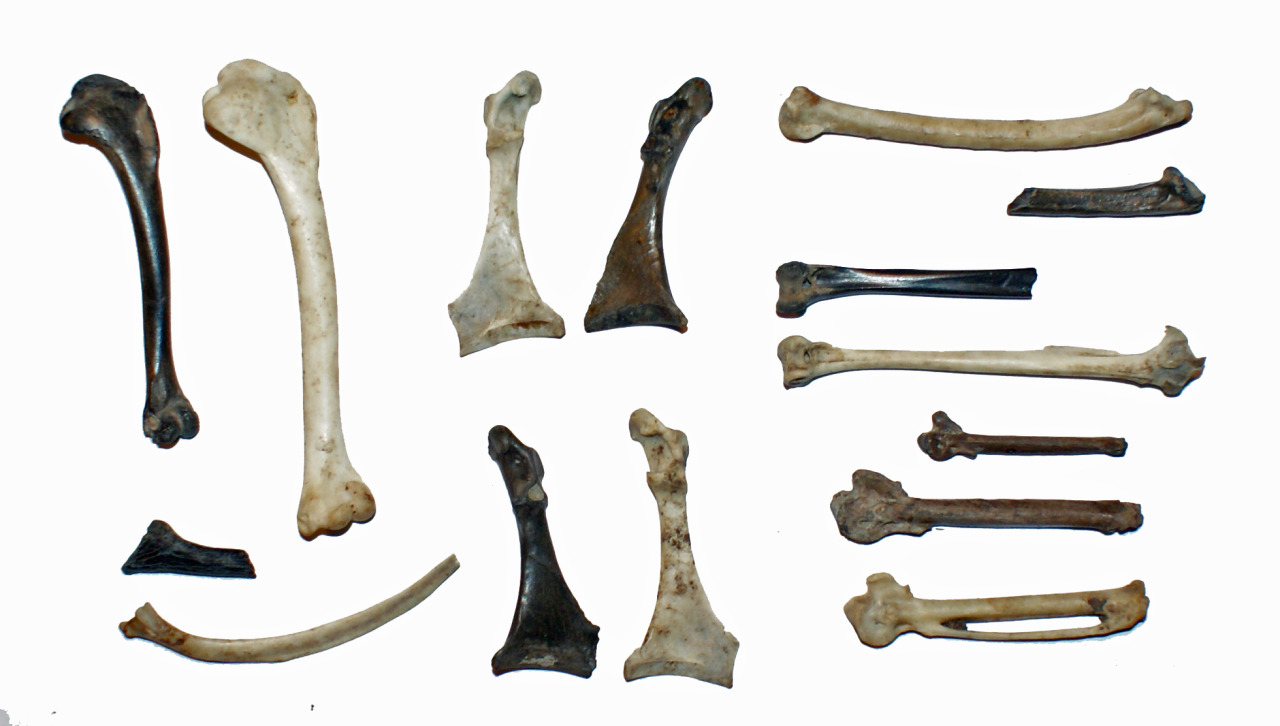 9
FOSSIELEN: Dinoskelet maken
Fossielen van dieren en planten zijn oud, heel, heel erg oud. Je kan ook zelf een fossiel maken. Je kunt een fossiel maken van botjes, slakkenhuizen of een mooi blad. Een leuk en leerzaam proefje waarbij je handen best een beetje vies worden

Teken op papier het skelet van een dino
Kies daarvoor een bepaalde dinosoort
Kijk wat de specifieke kenmerken zijn 
Deze zien we terug in je tekening
Je mag een afbeeldingen van internet gebruiken

Leg bakpapier op tekening, en klei het skelet

Laat het skelet drogen

Schrijf de naam en de kenmerken van de dino op de doos

Schrijf ook je eigen naam op de doos
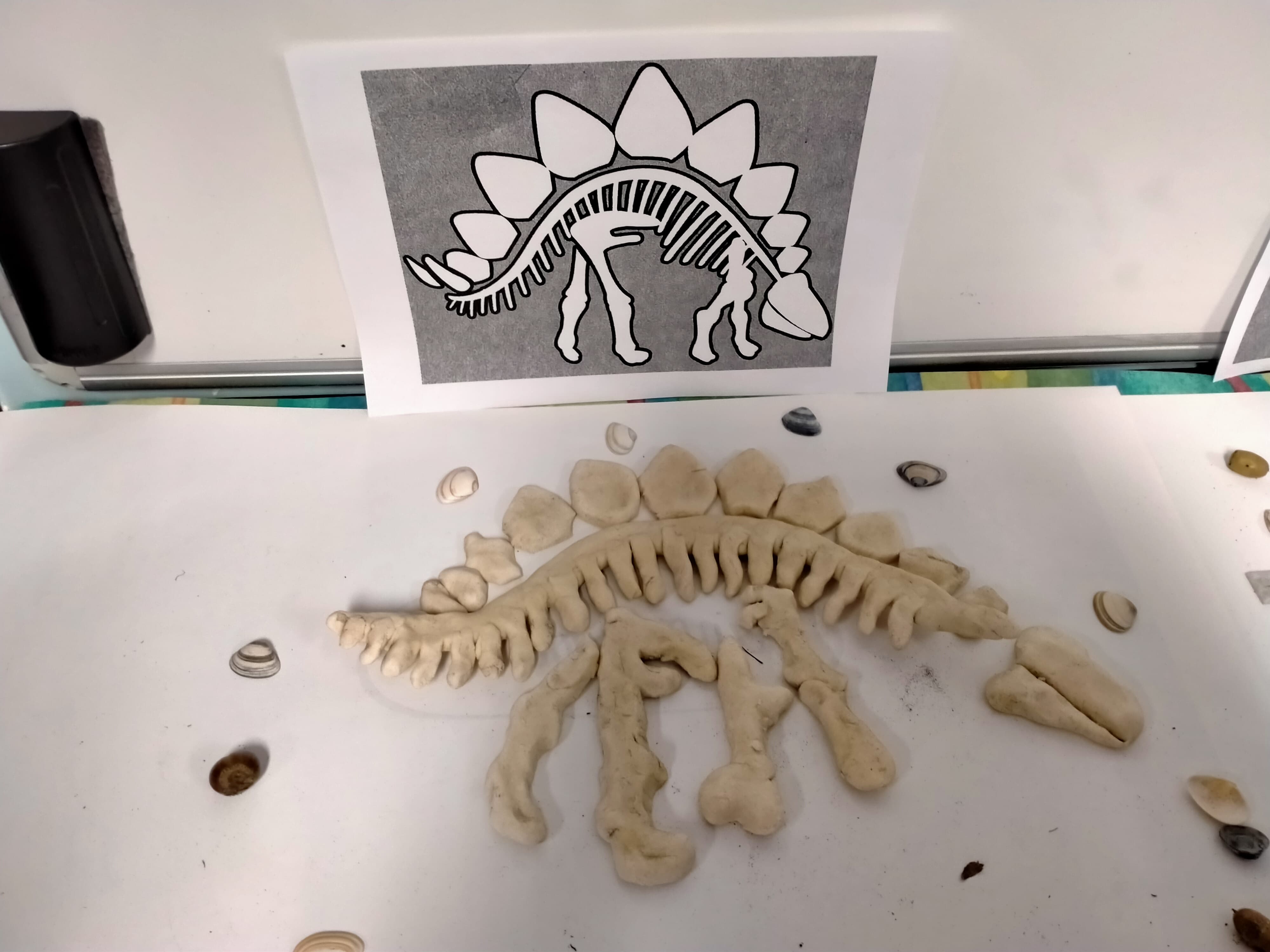 10
FOSSIELEN: HET SKELET VERSTOPPEN
NODIG
Bekker koffiedik  		beker bloem
130 gram zout		afgekoelde koffie
grote kom		bakpapier

Stappen:
Pak een mengkom. 
Doe hier het koffiedik in, samen met de bloem, het zout en de koude koffie. 
Kneed er een deeg van
Blijf kneden tot het zacht en soepel aanvoelt
Maak 2 helften en vorm van elk een platte vorm 
Op de ene leg je het dinoskelet
De andere leg je erover heen 
Druk het aan  en leg het in het doosje 
Schrijf je naam op het doos
Nu een hele tijd wachten tot het deeg droog is geworden (in de oven)

Vraag:
De meeste fossielen zijn van harde dingen zoals botten, niet van huid of spieren. Waarom denk je dat dat is?
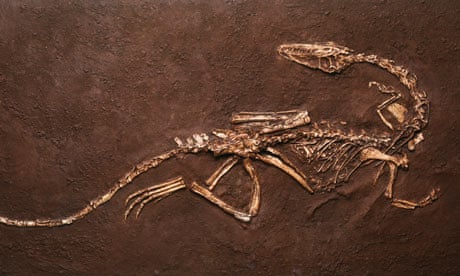 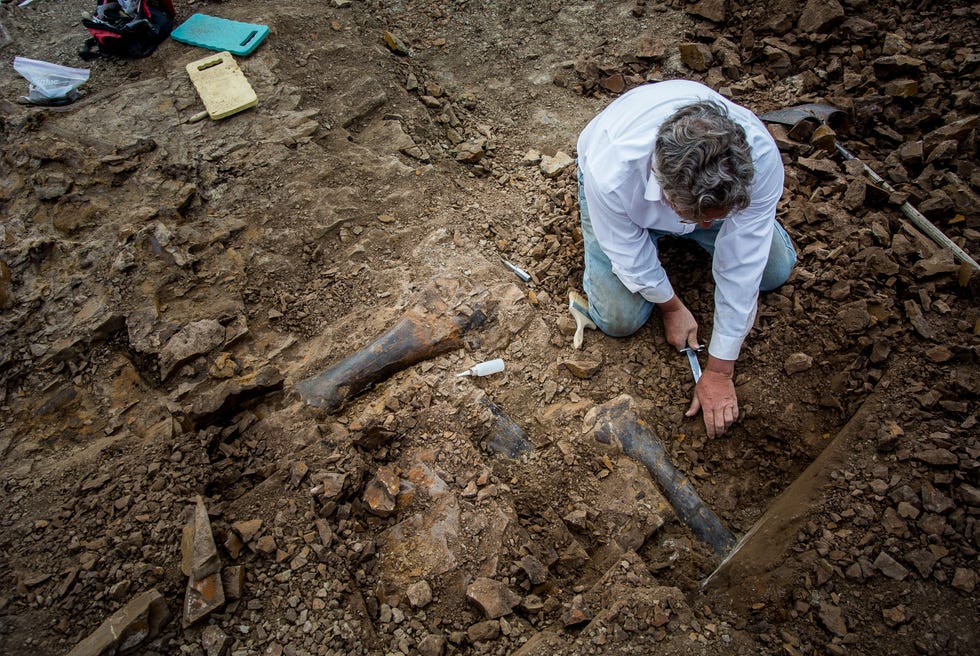 11
ONTWERP JE EIGEN DINO
1
Ontwerp zelf een eigen dino. 
Maak een schets op papier en schrijf daarbij informatie
Gebruik informatie (die je in les 1 hebt gevonden)
Bedenk wat de specifieke kenmerken zijn
Behoort de dino tot een bepaalde soort? Waar zie je dat aan? 
Is het een vlees en/of planteneter? Waar zie je dat aan?
Hoe ziet zijn huid eruit
Bedenk ook een naam voor jouw dino

Maak de basis van karton
Vorm daar aluminiumfolie omheen
Dek af met papier-maché
Laat drogen
Beschilder de dino
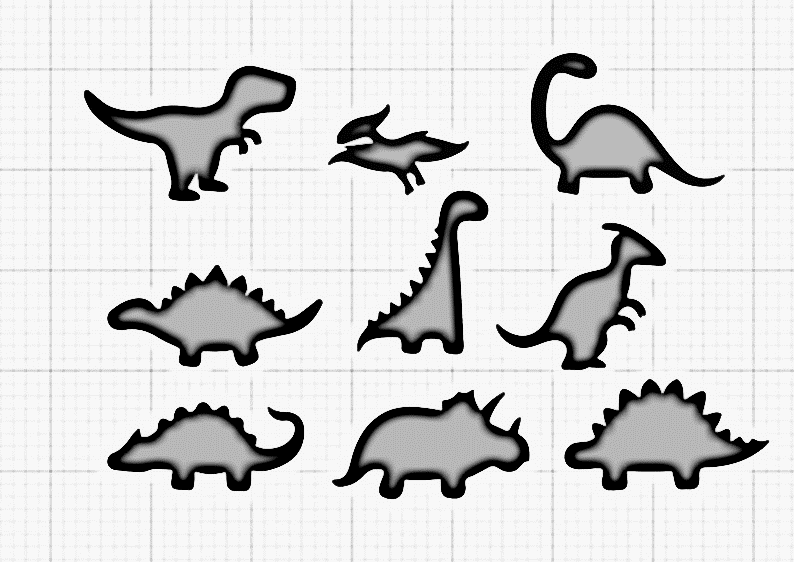 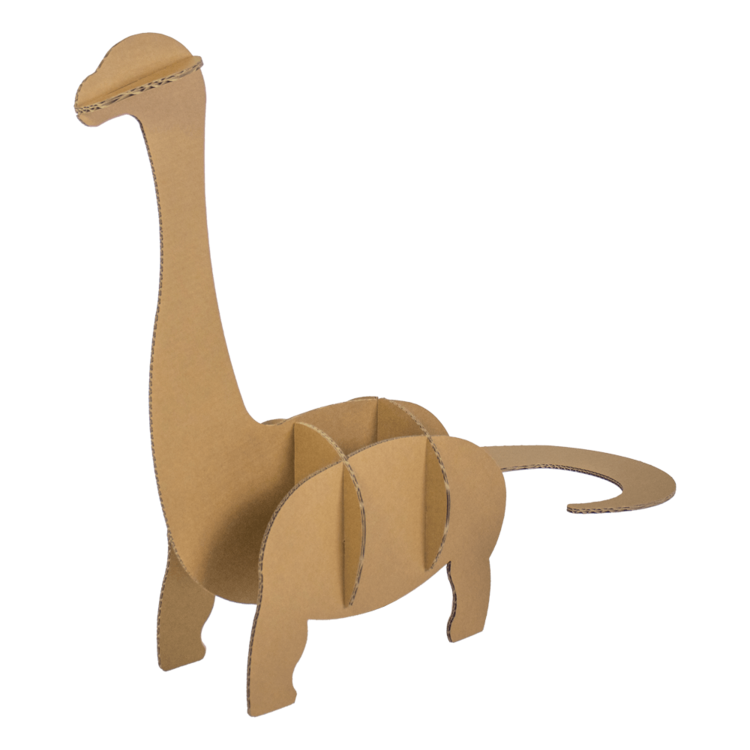 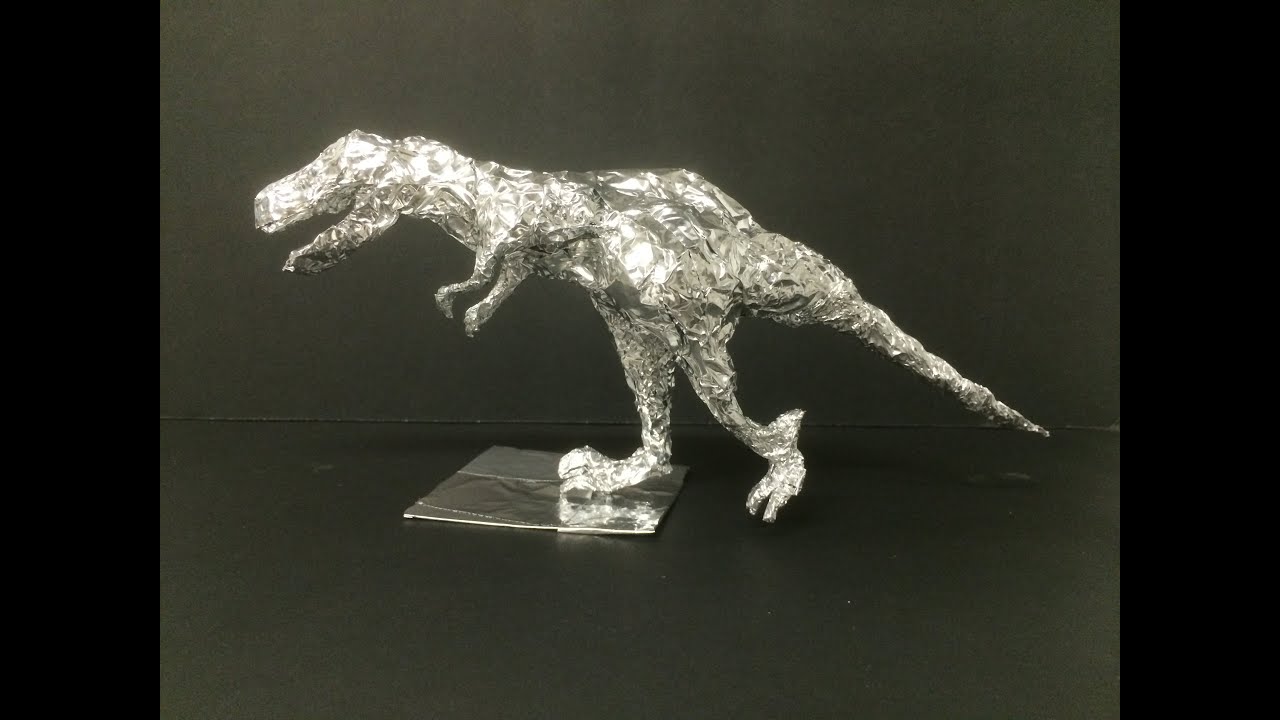 2
3
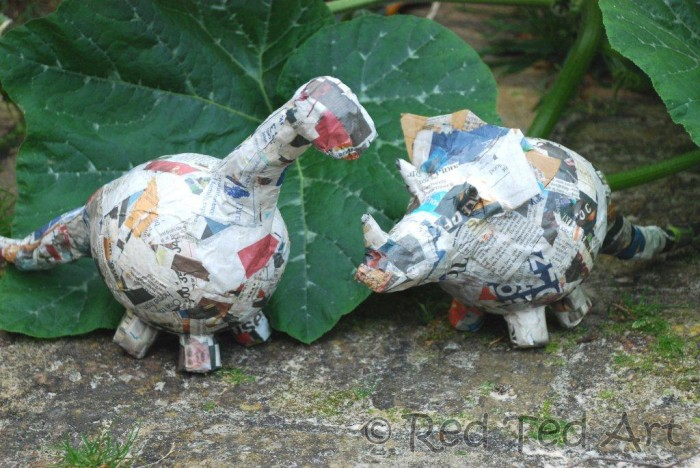 4
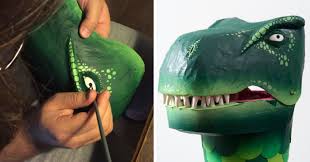 6
12